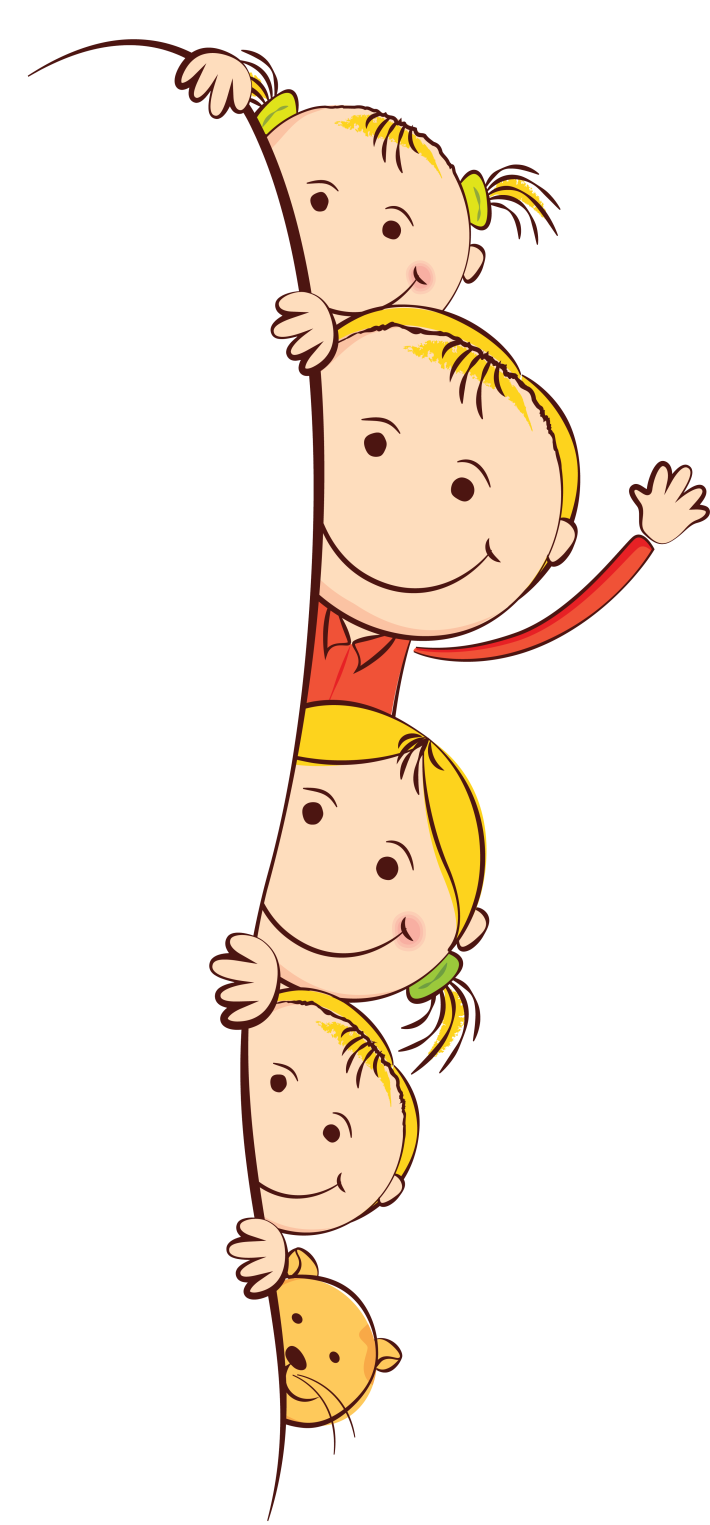 МАУ ДО «Сорокинский центр развития ребенка – детский сад №1»
Маршрутная игра 
«Птицы - наши меньшие друзья в природе»
Подготовил: Эльзенбах Я.В.
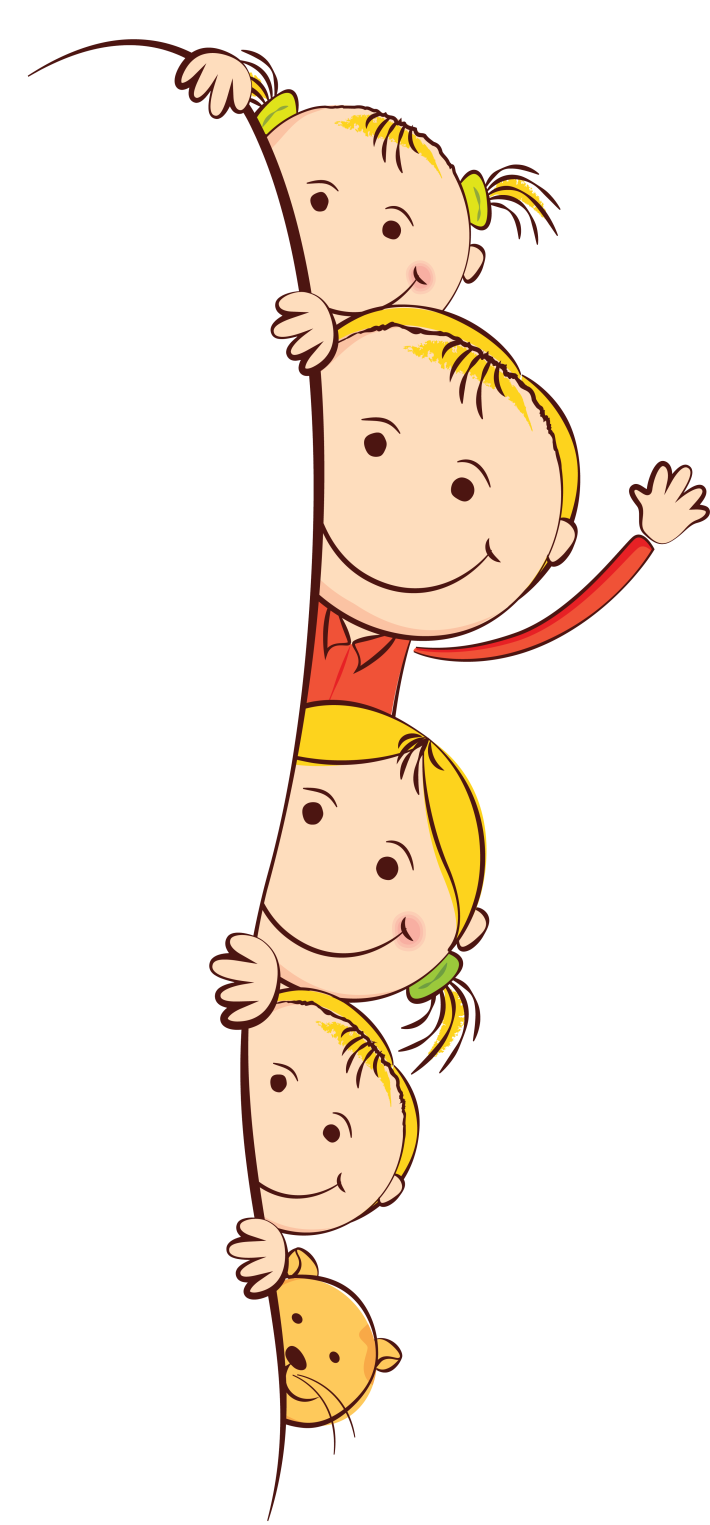 КВЕСТ - ТЕХНОЛОГИЯ
Маршрутная игра – это игра,     в которой имеется определённый маршрут 
(в зависимости от темы игры), 
на протяжении которого дети выполняют различные задания, достигая конечной цели.
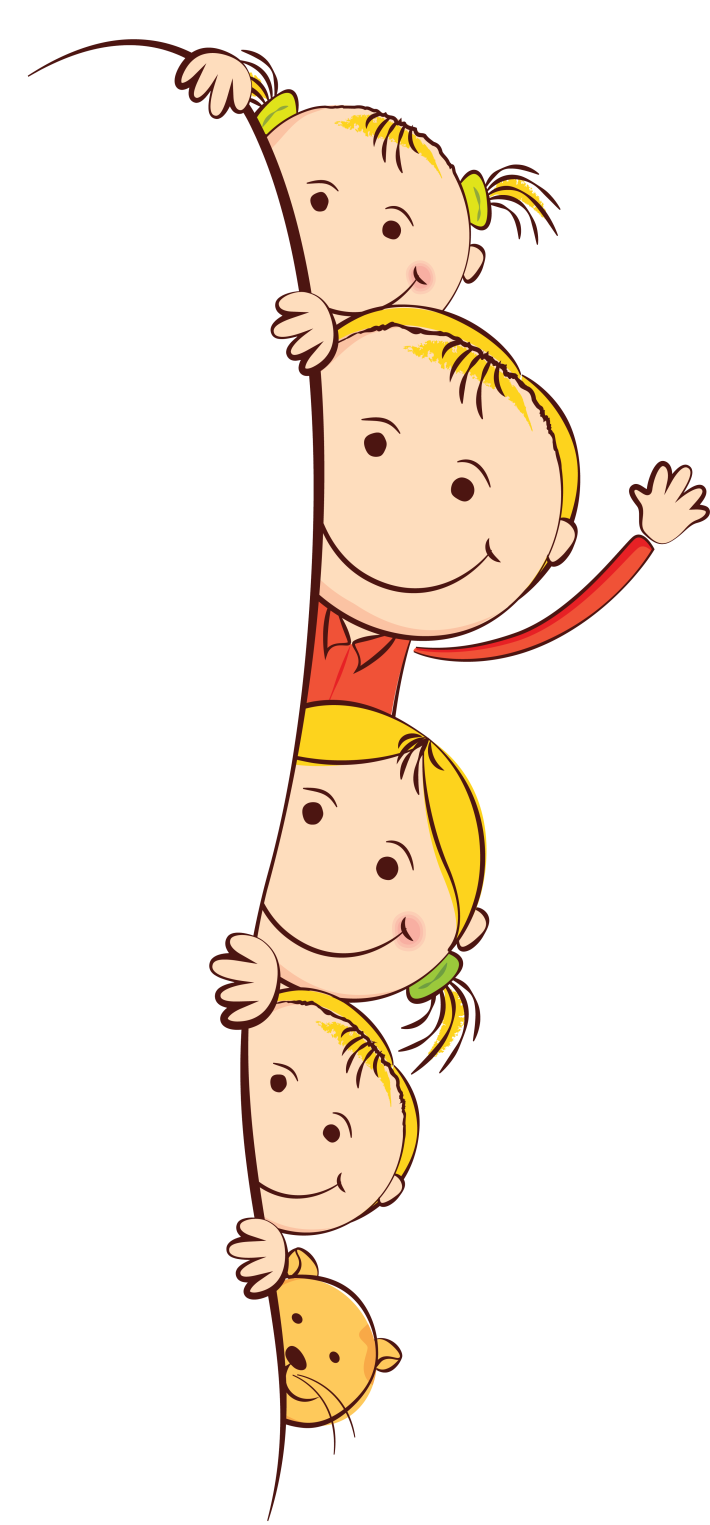 Цель:
формировать экологическую культуру у детей, уточнение и расширение представлений детей о птицах. Прививать любовь к птицам и воспитывать бережное отношение к ним.
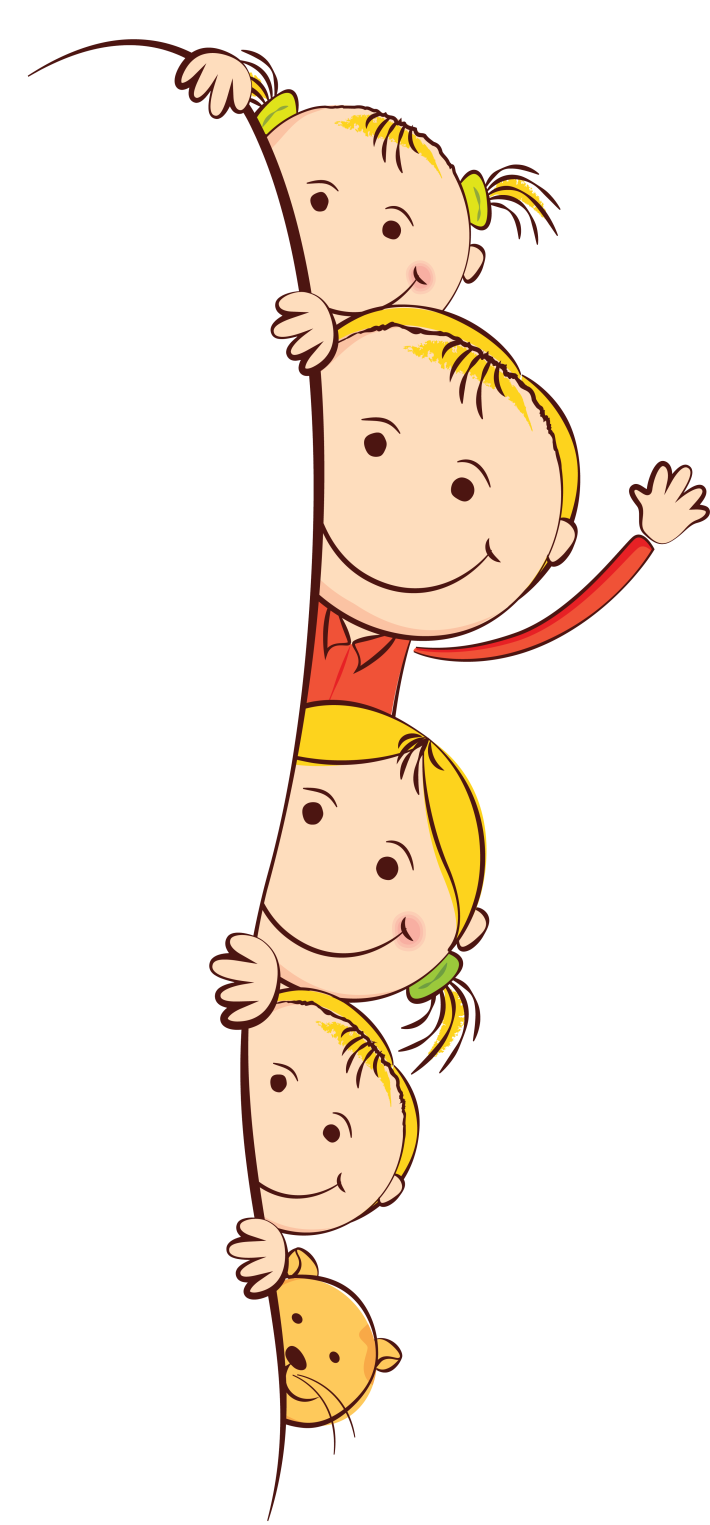 Задачи:
-формировать представления детей о разнообразии птиц, закрепить виды птиц, перелетные, зимующие, домашние, чем питаются, закреплять умение детей узнавать и называть птиц;

развивать умение выполнять рисунок с образца, дополняя его деталями; развивать умение ориентироваться в пространстве с помощью карты; развивать наблюдательность, умение выражать индивидуальные суждения сравнительного характера; развивать у детей память, логическое мышление, речь;
 
- воспитывать любовь к птицам и бережное отношение в весенний период к ним.
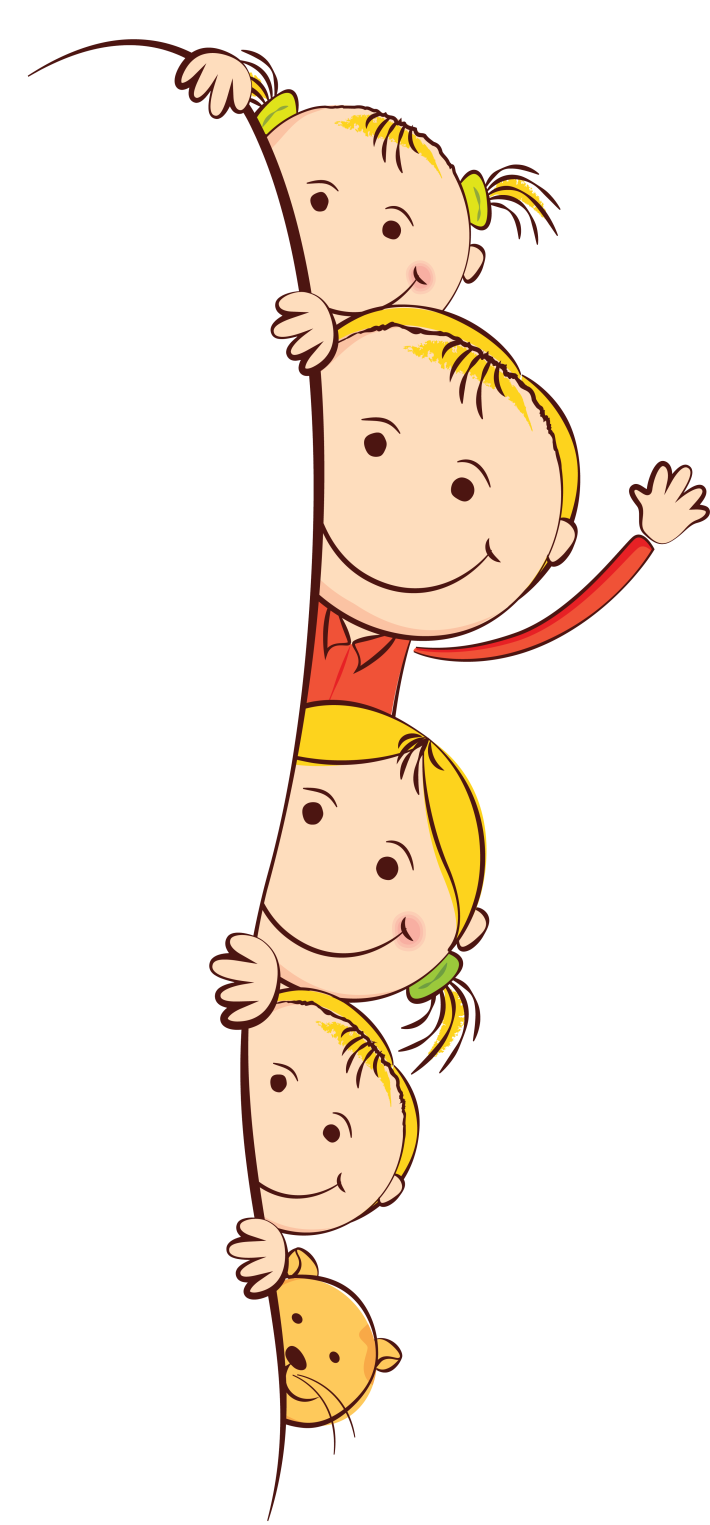 Приветствие
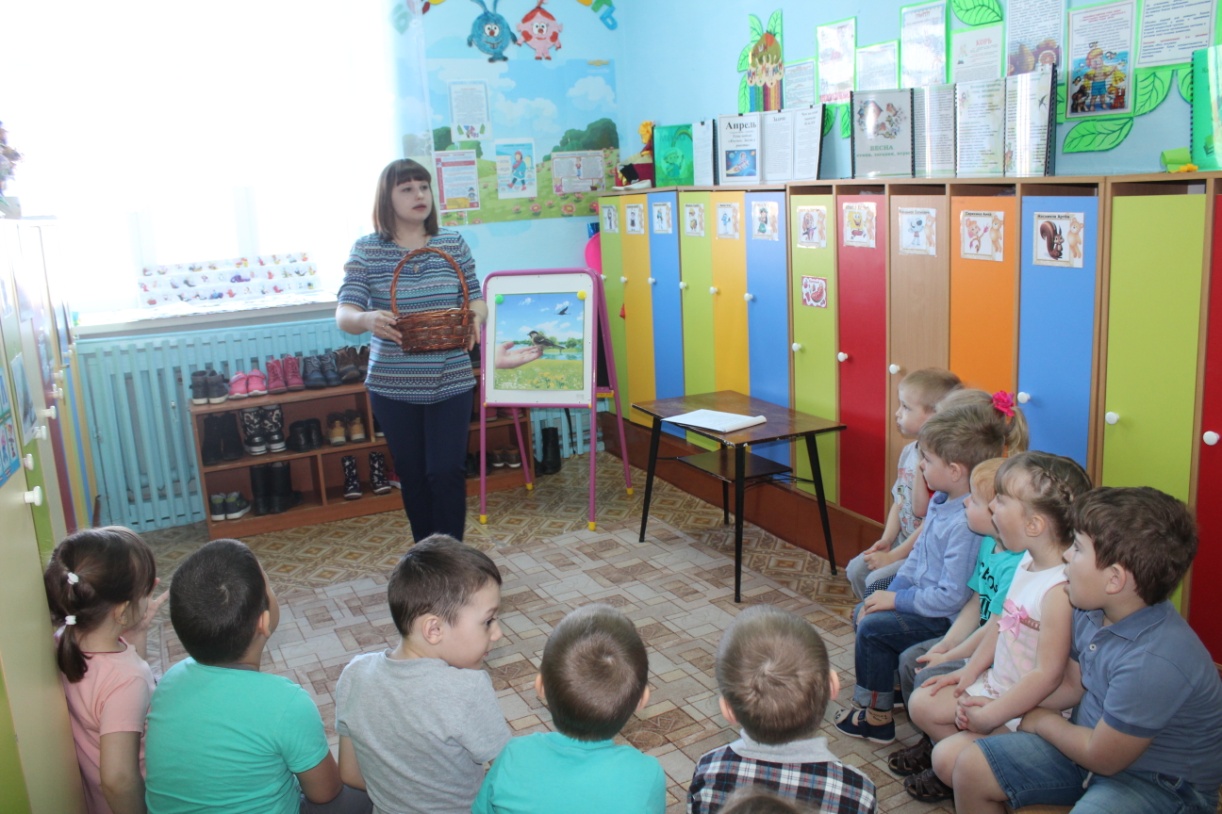 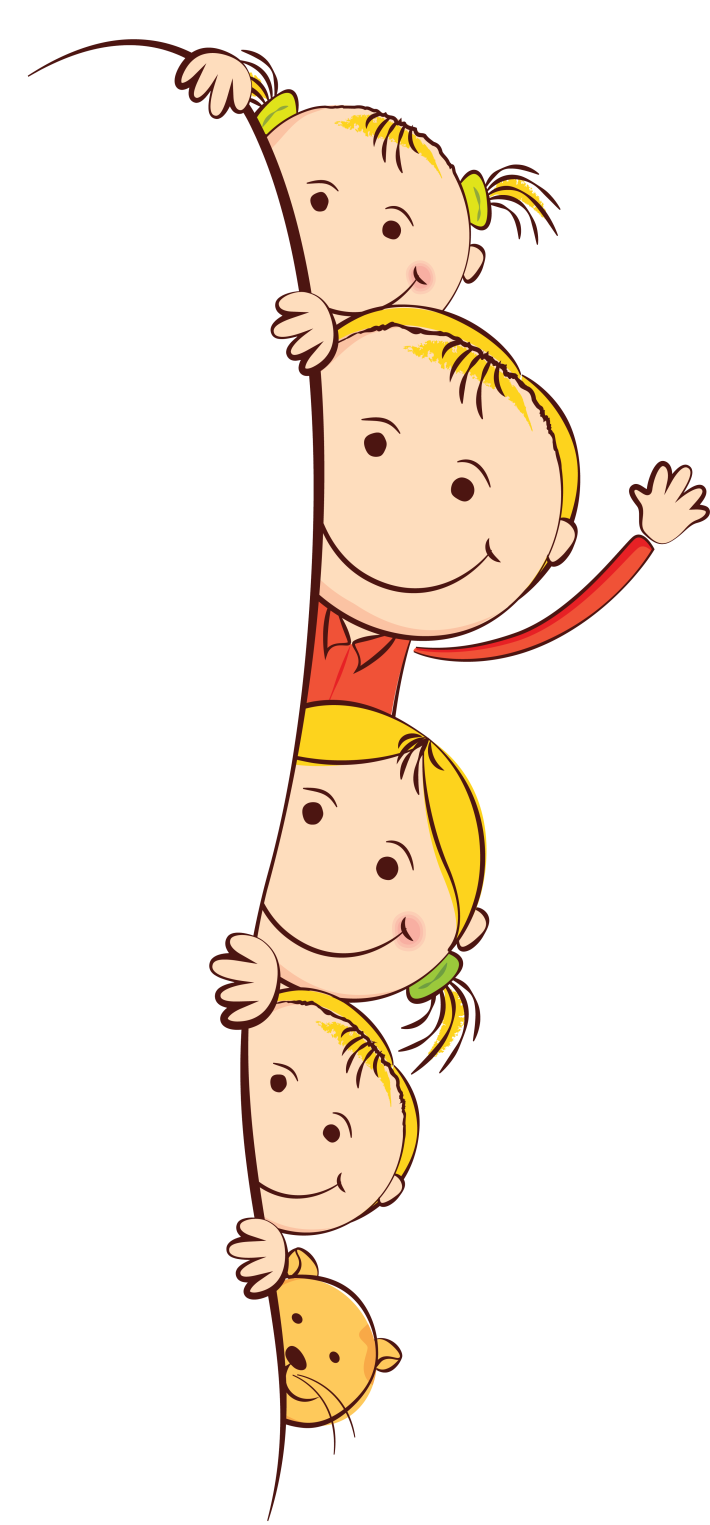 Проблема:
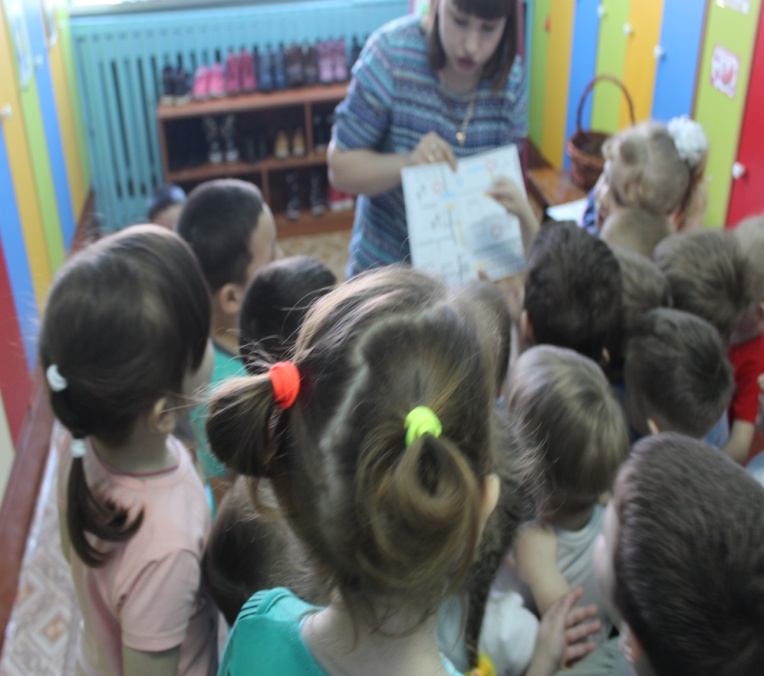 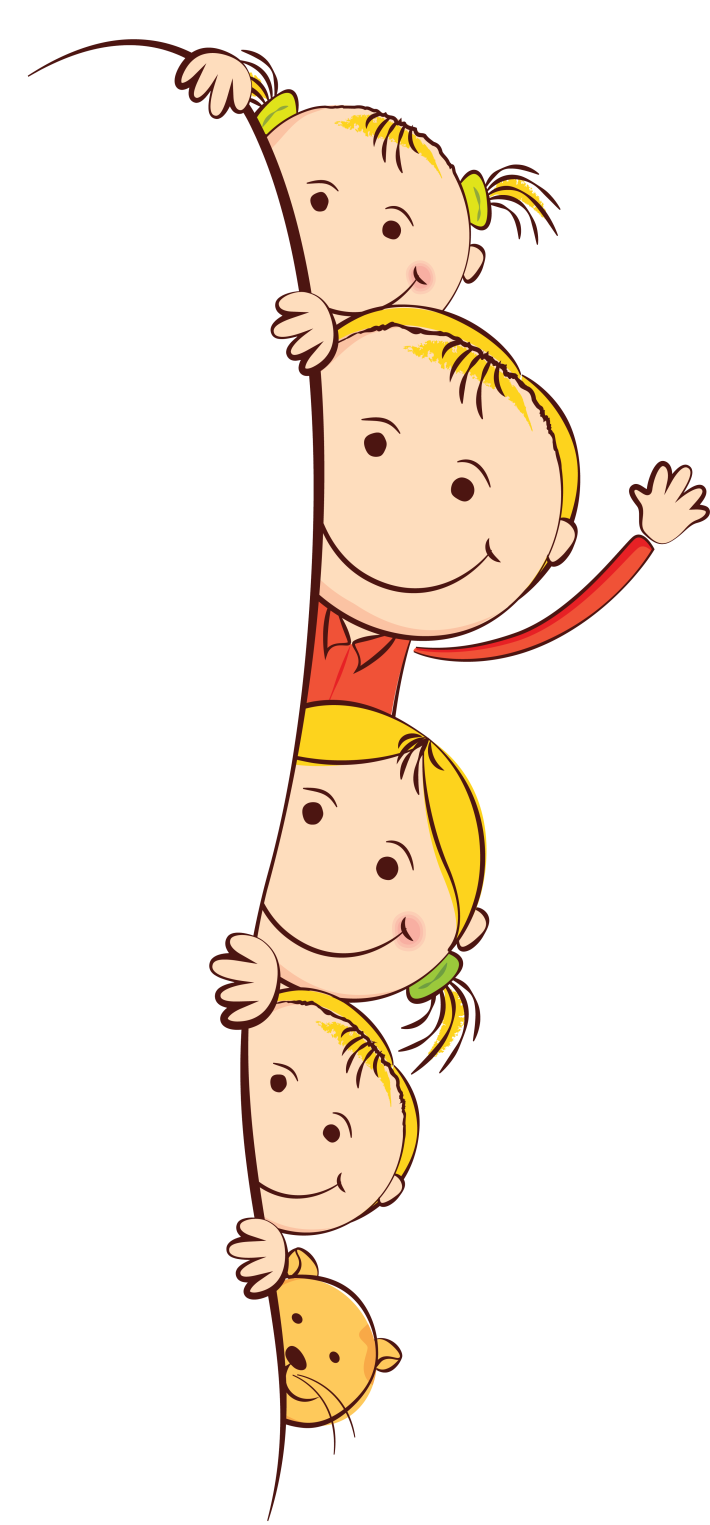 Карта:
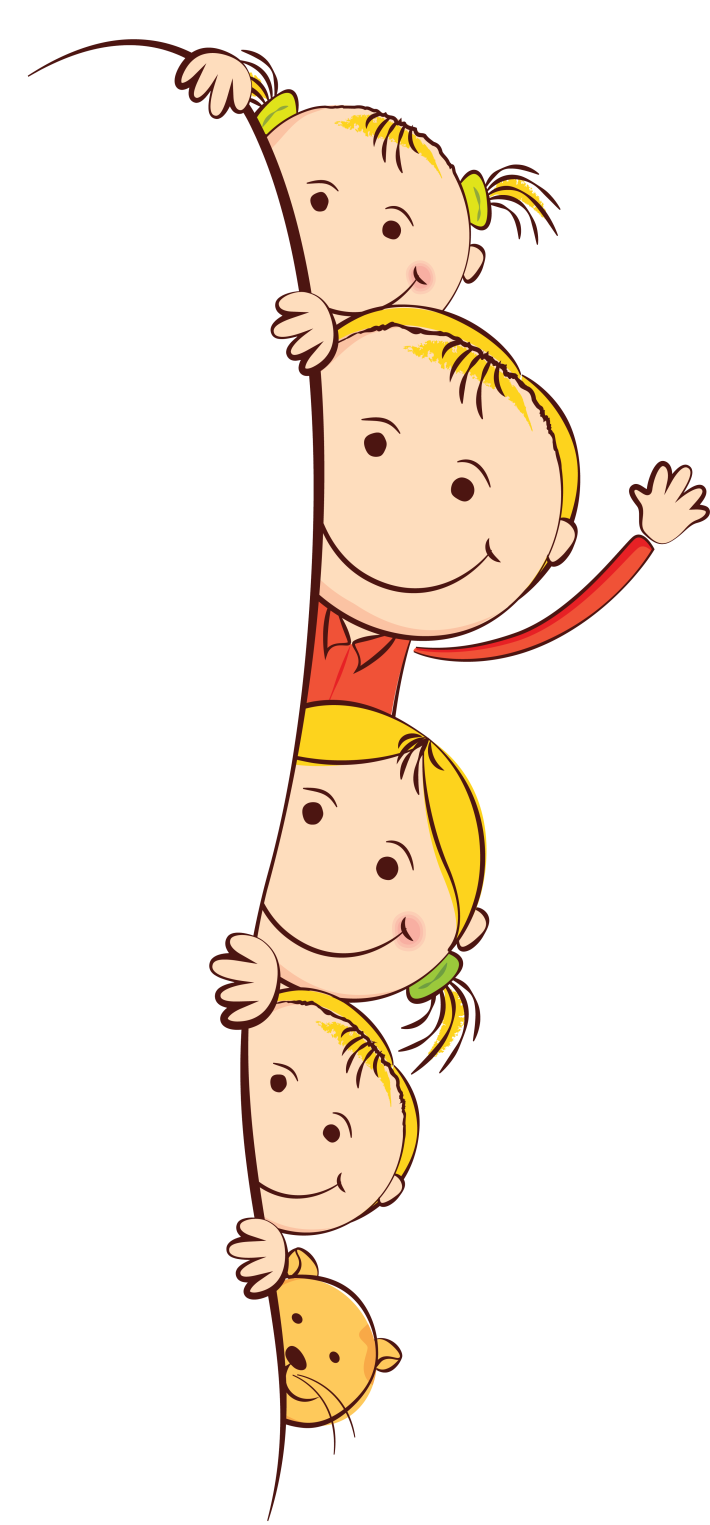 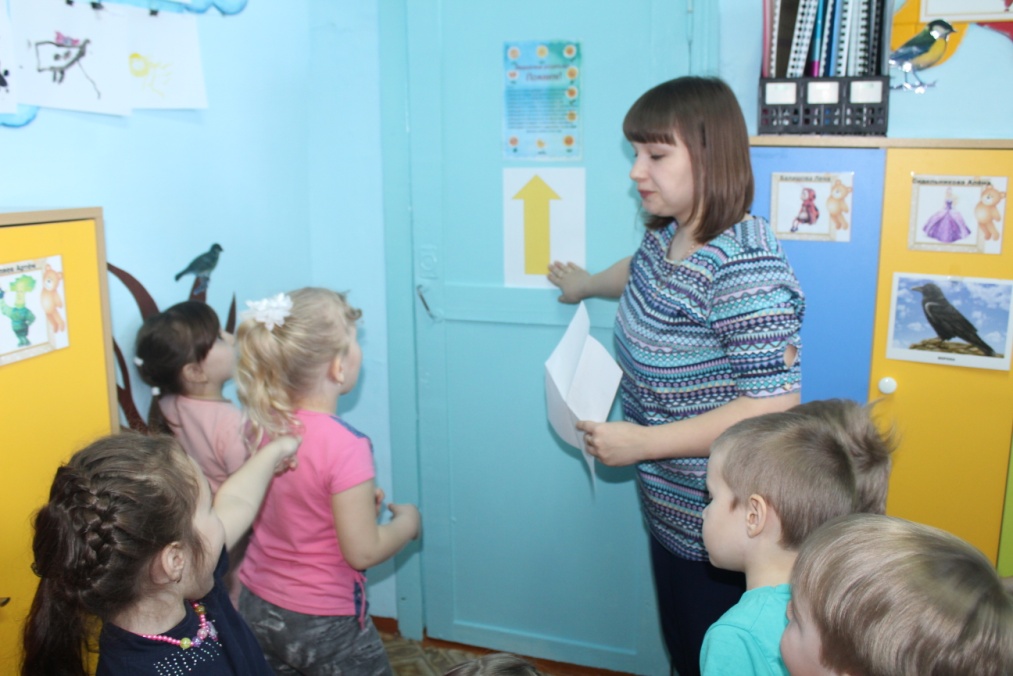 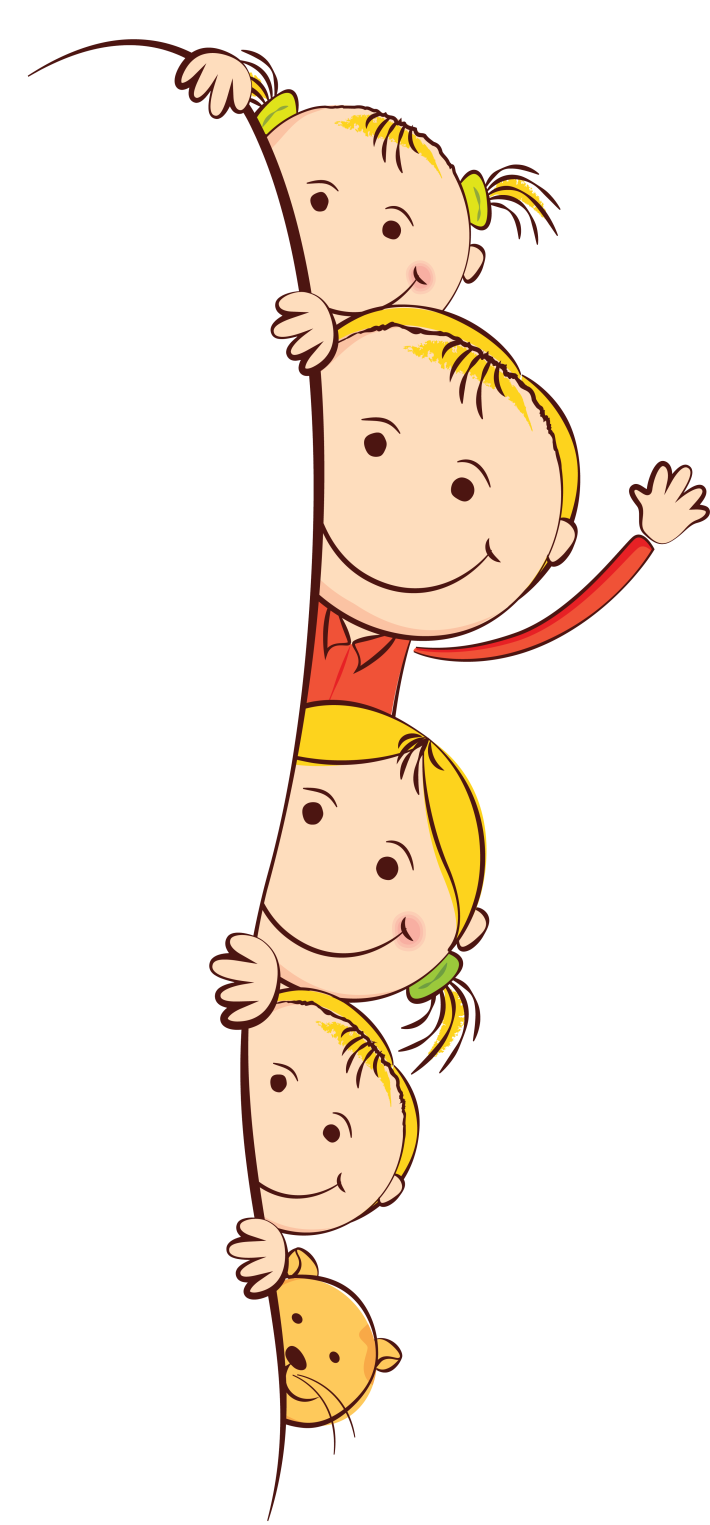 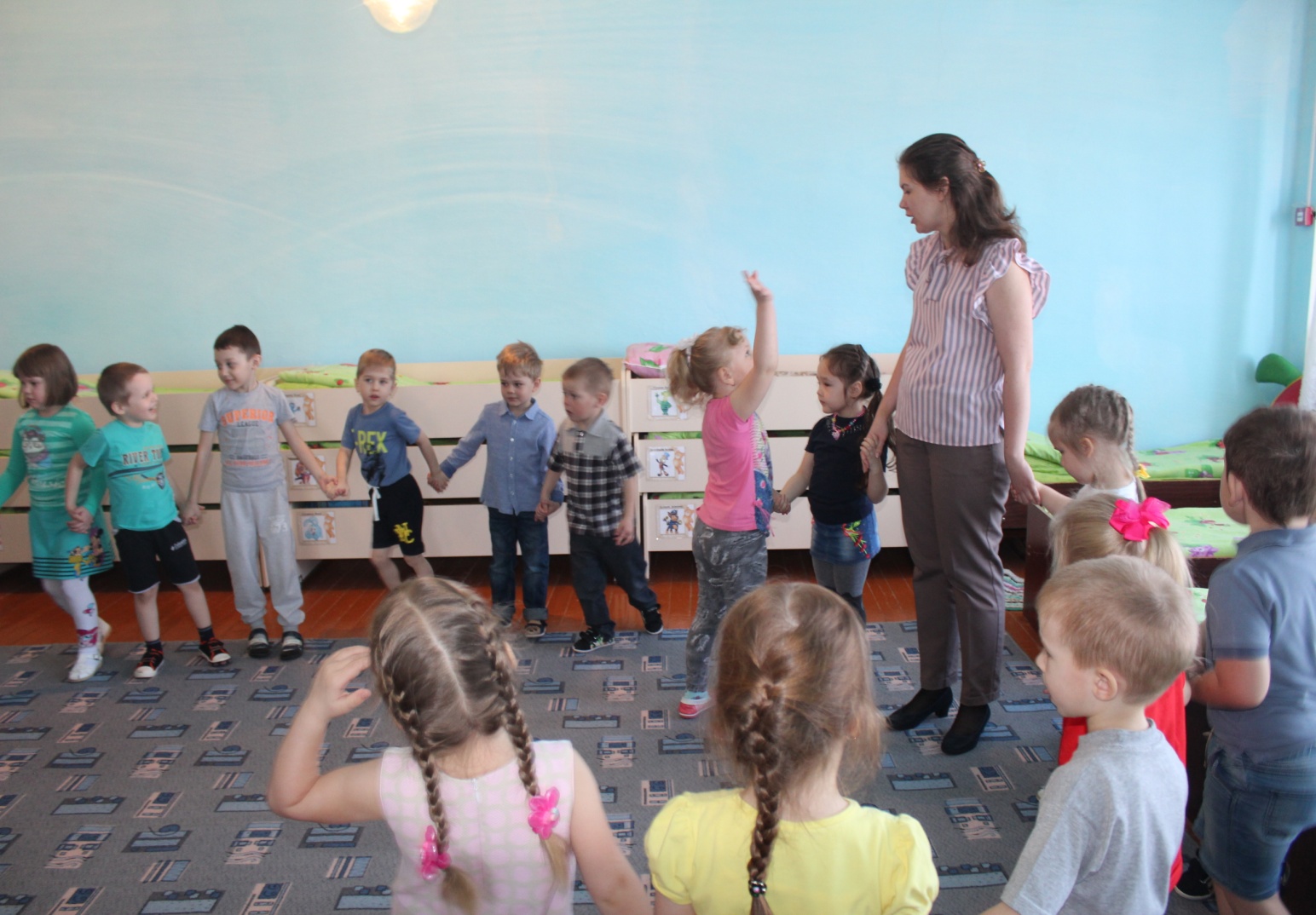 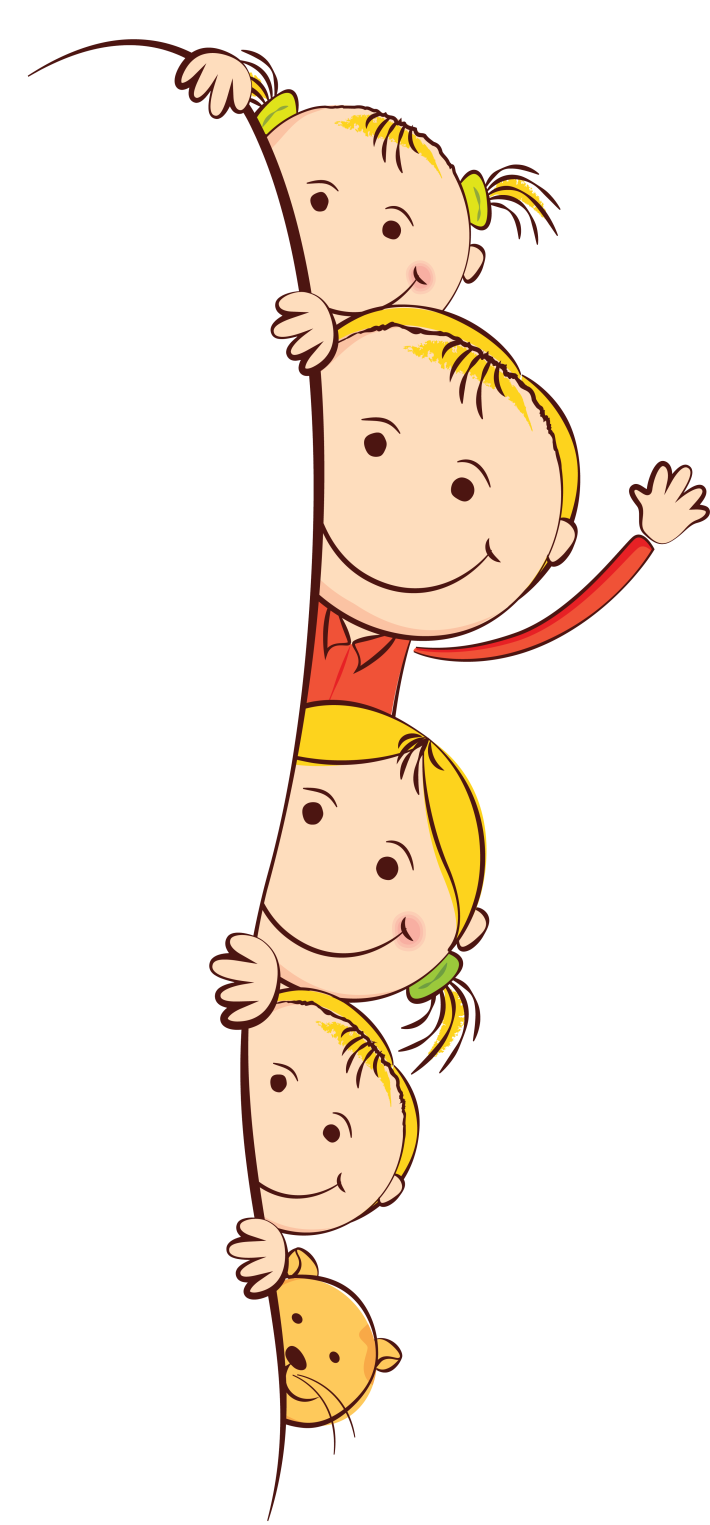 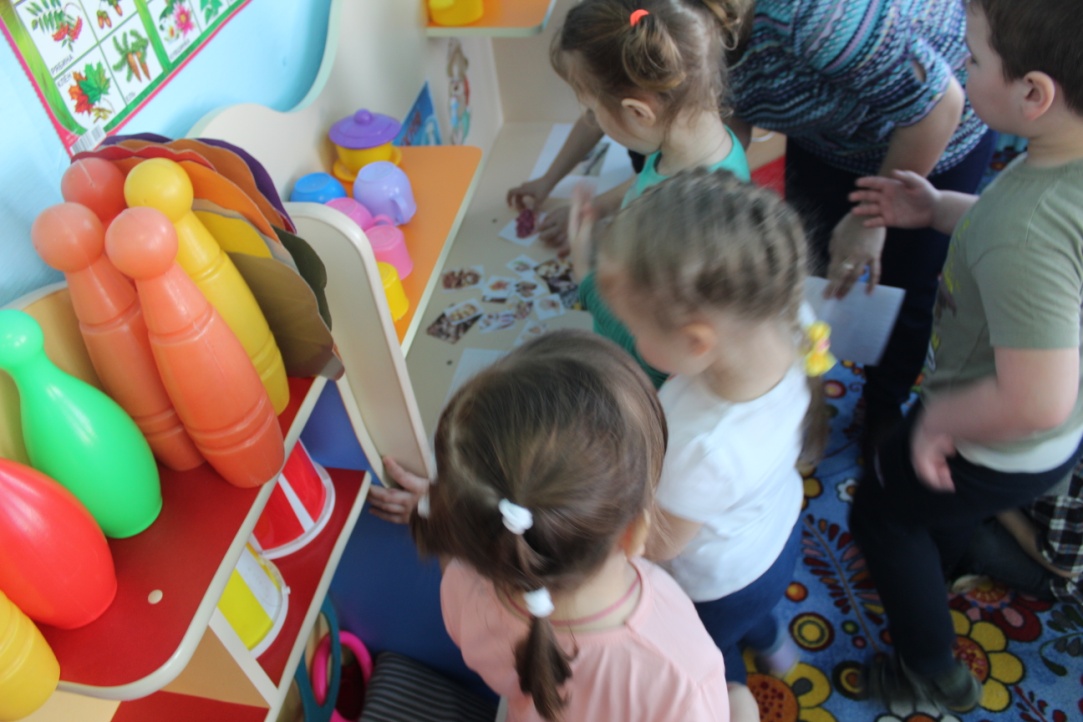 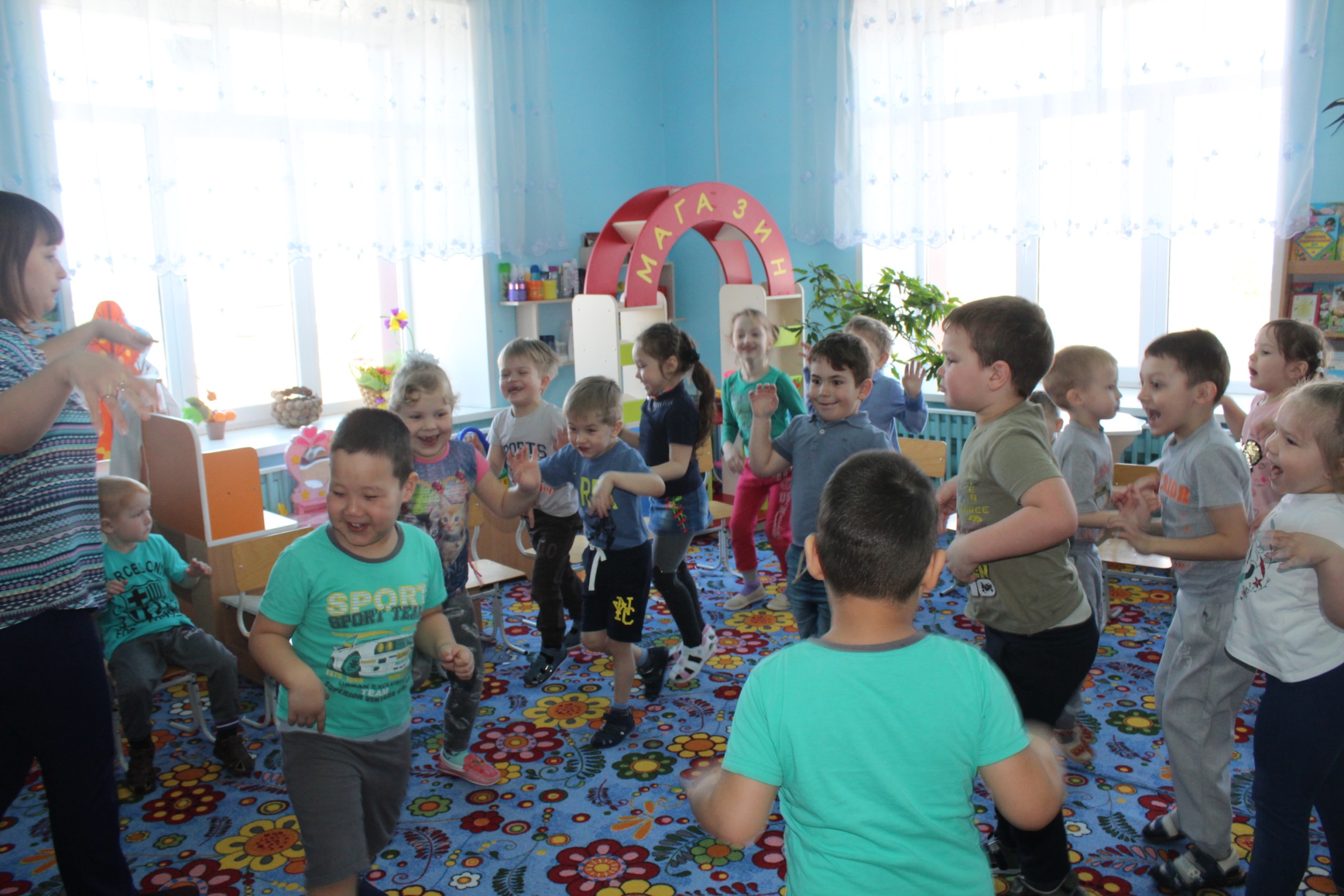 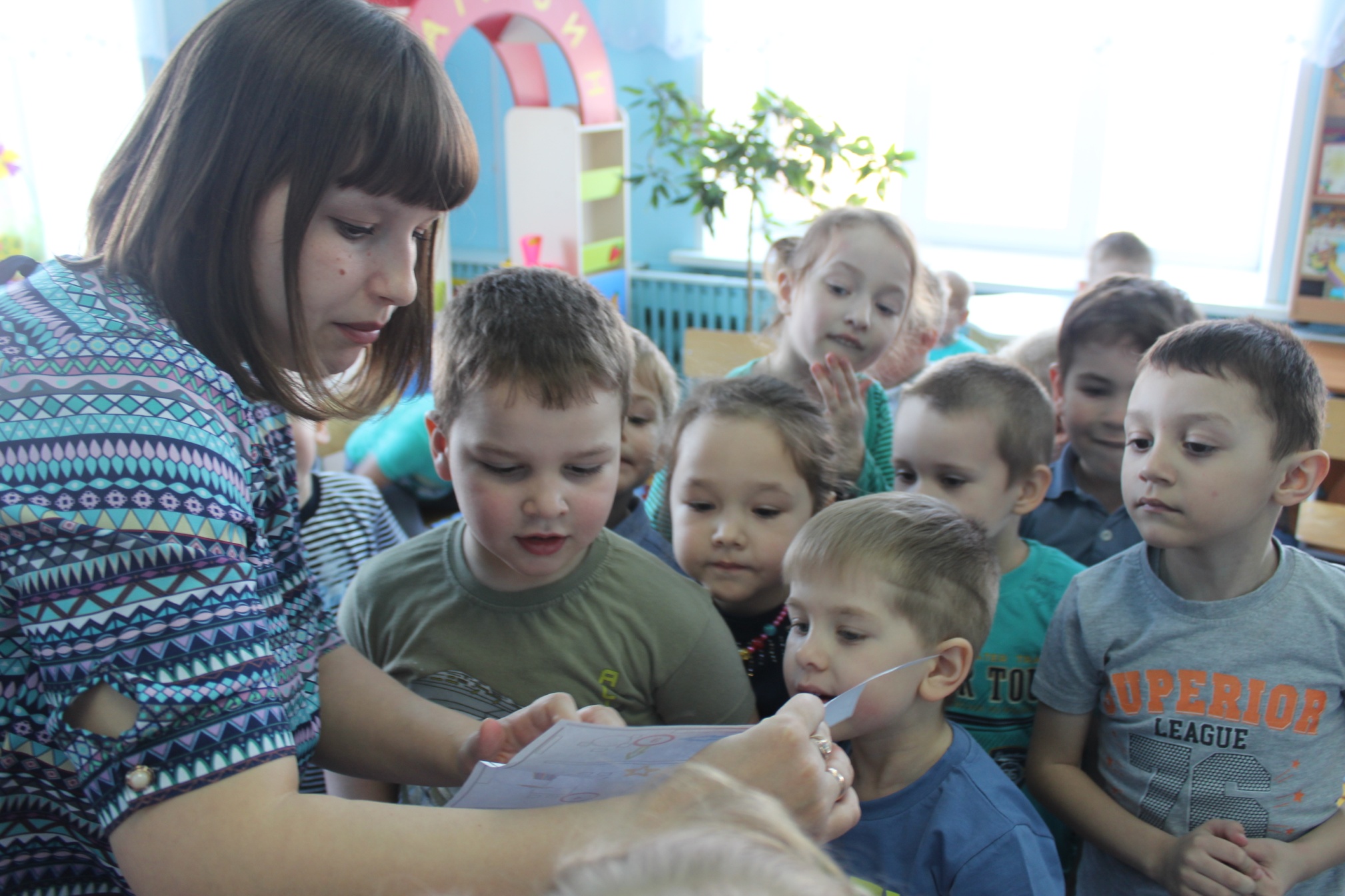 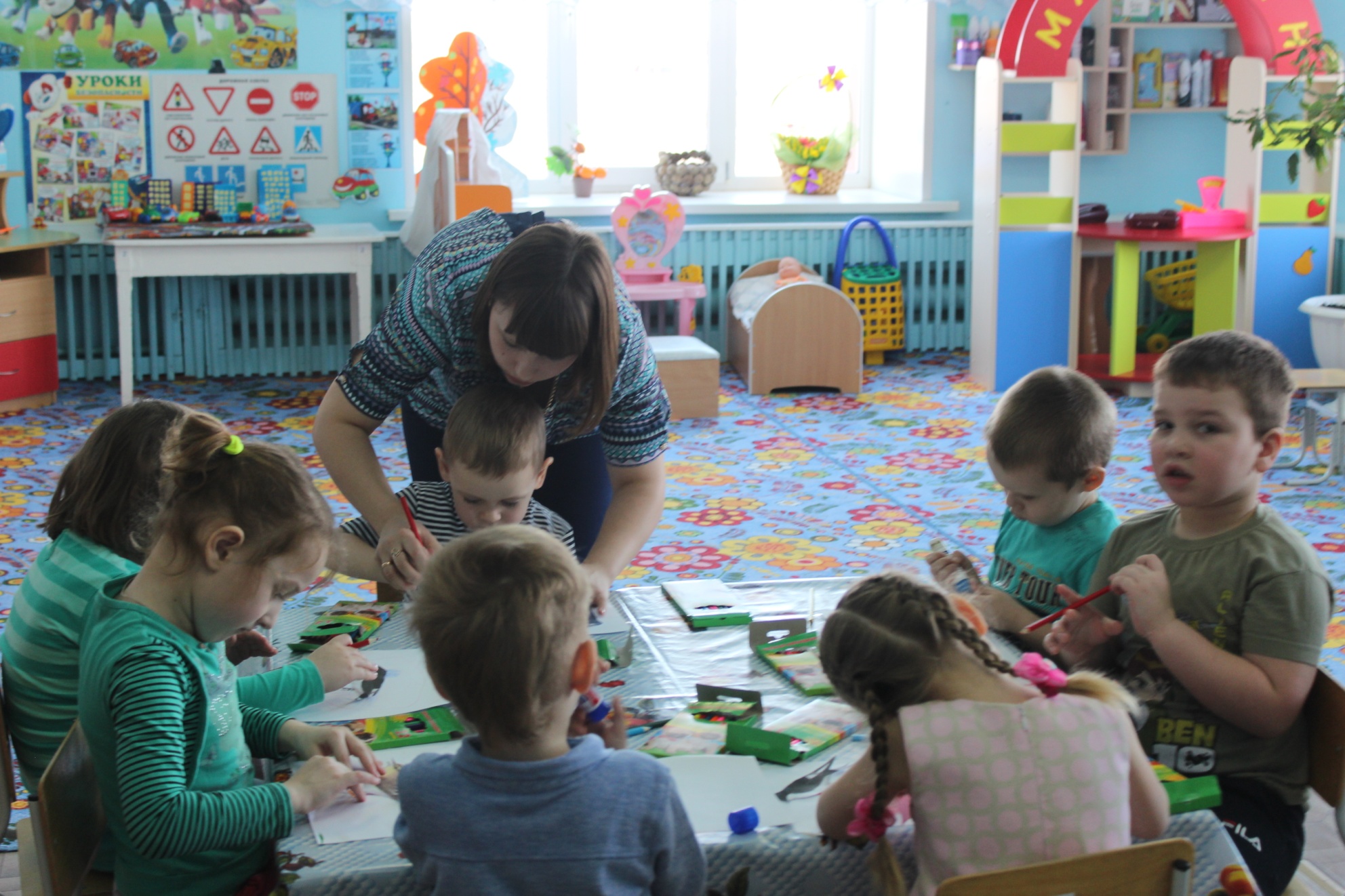 Спасибо за внимание